ك
كـ
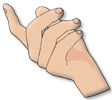 ـكـ
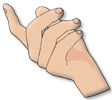 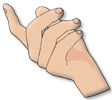 ـك
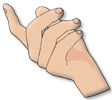 كَ
كُ
ك
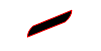 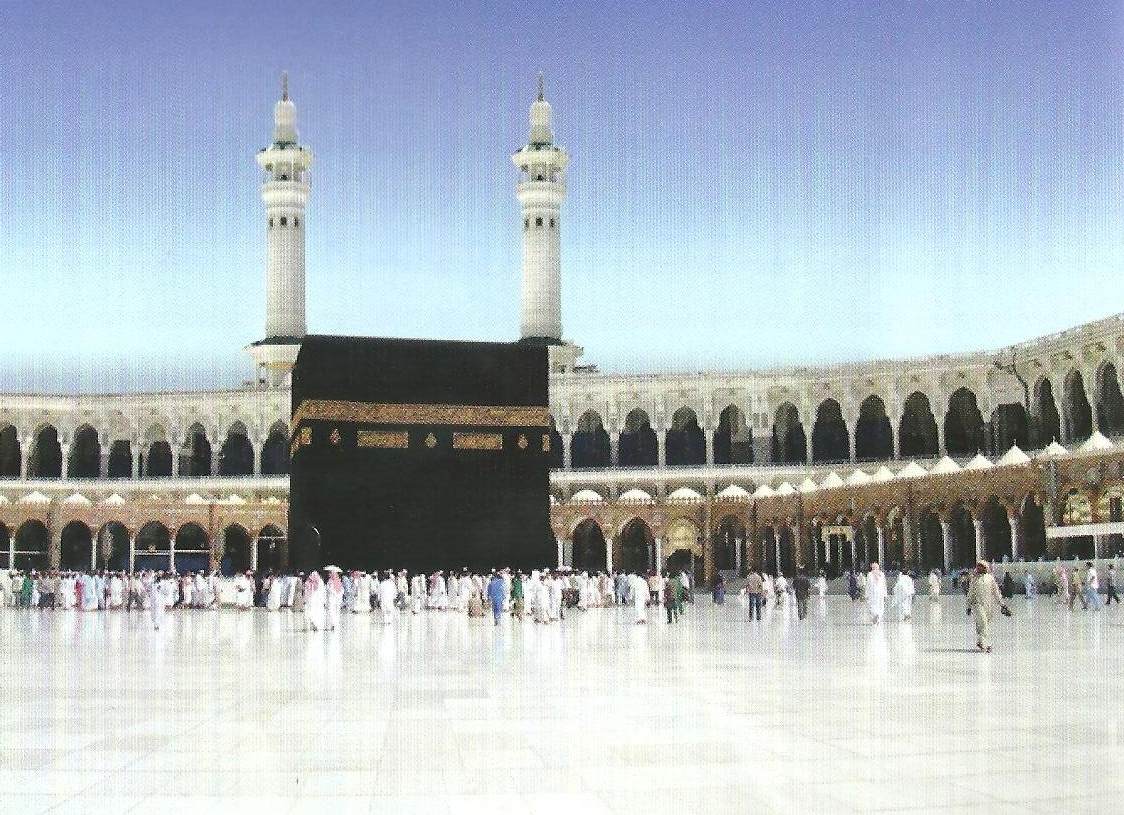 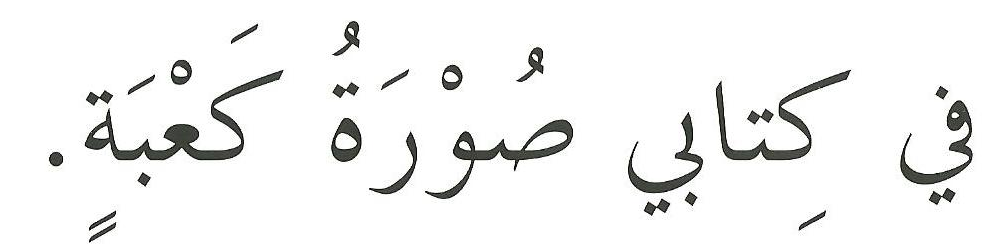 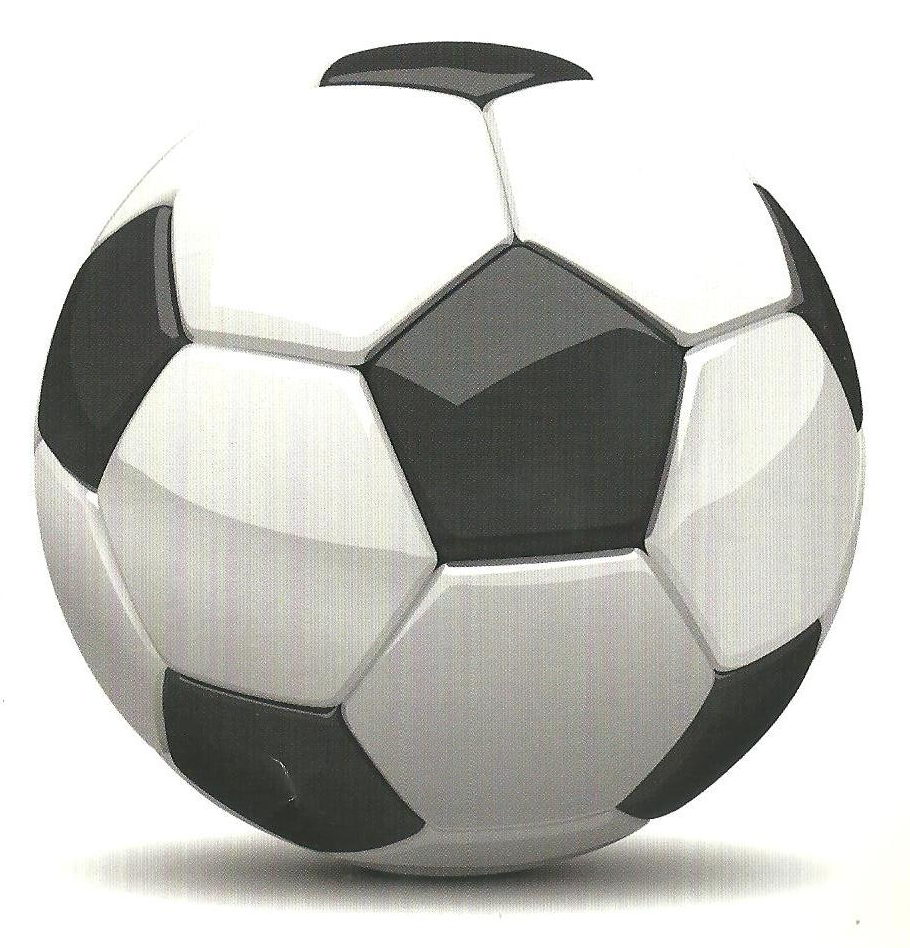 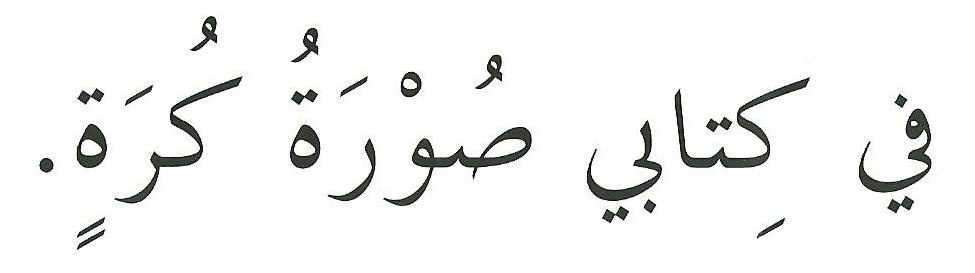 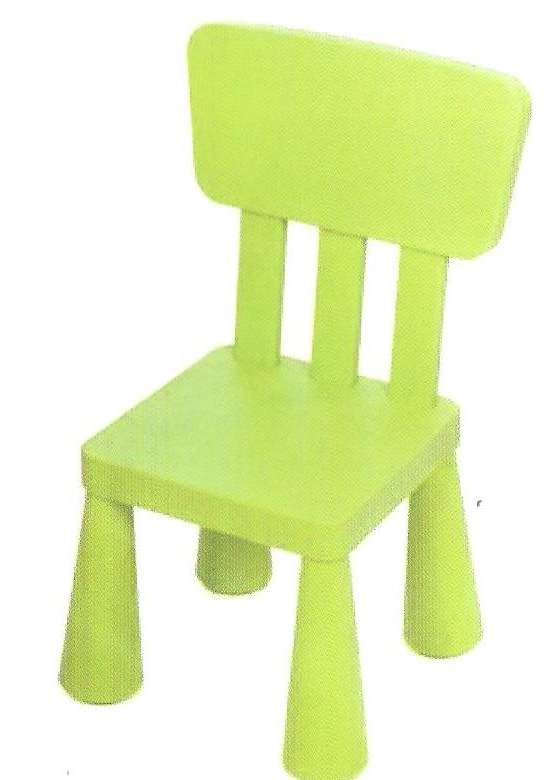 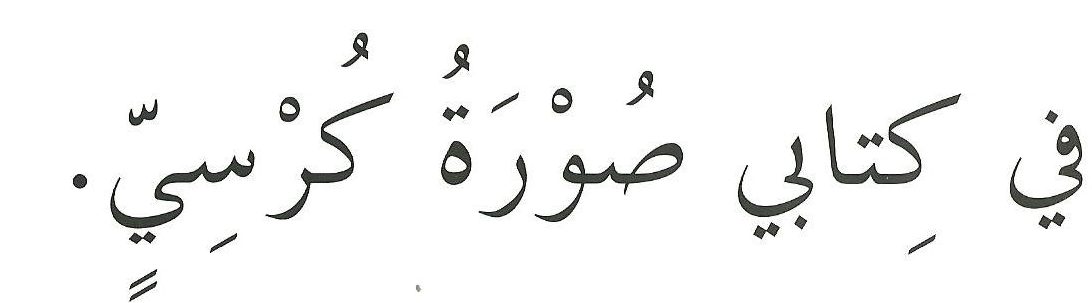 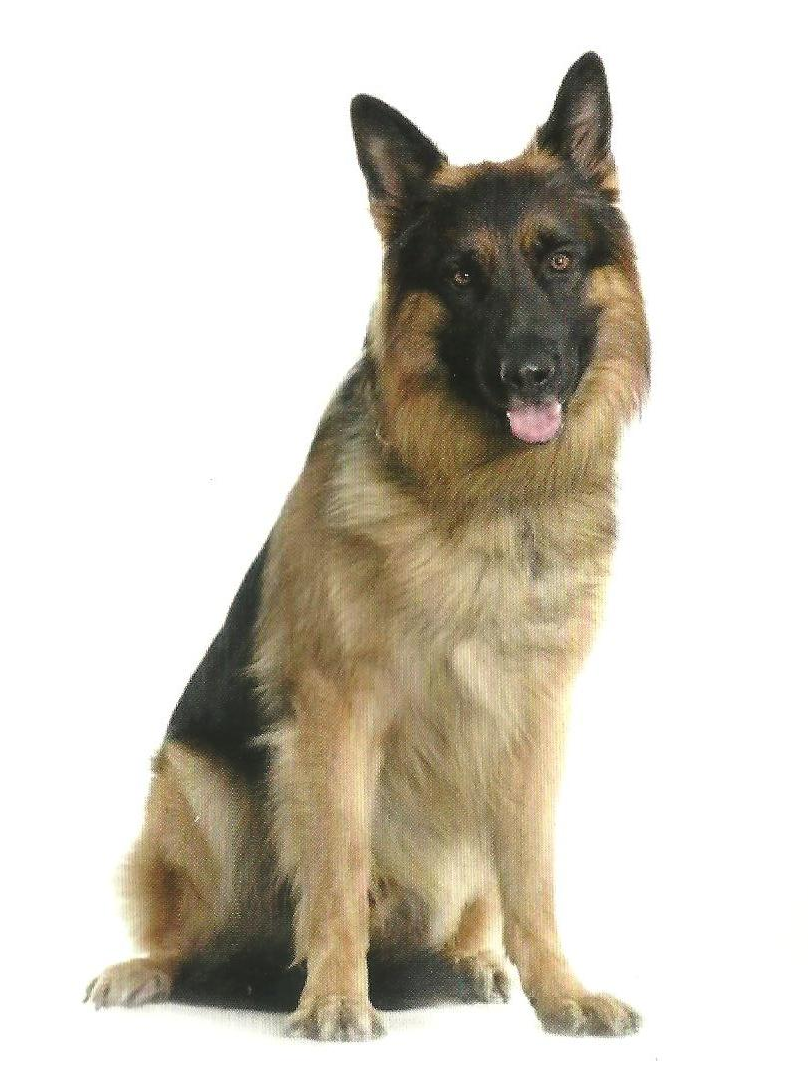 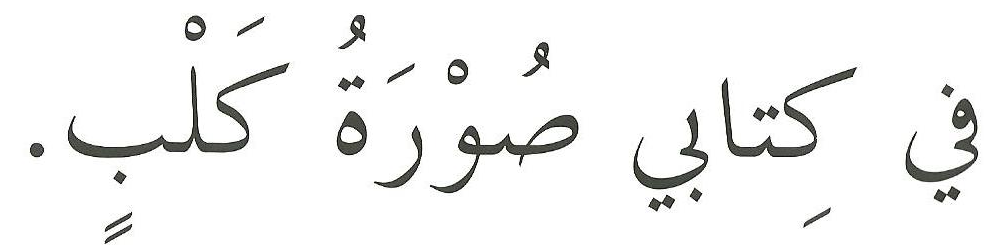 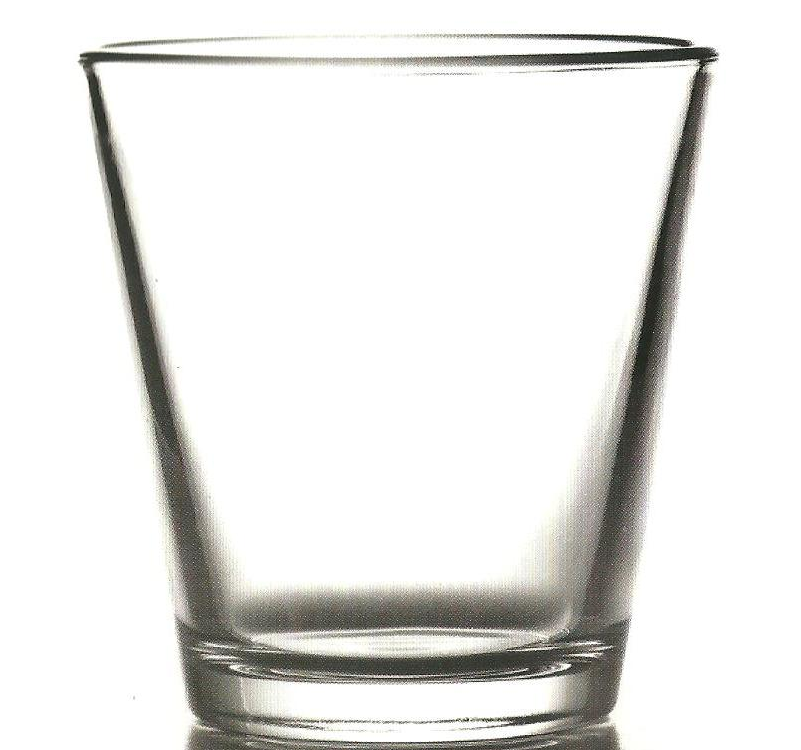 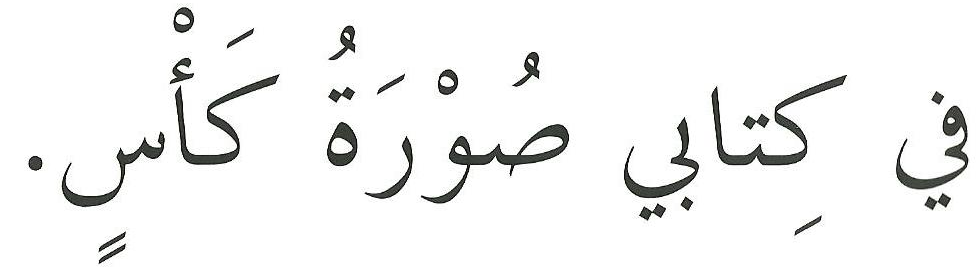 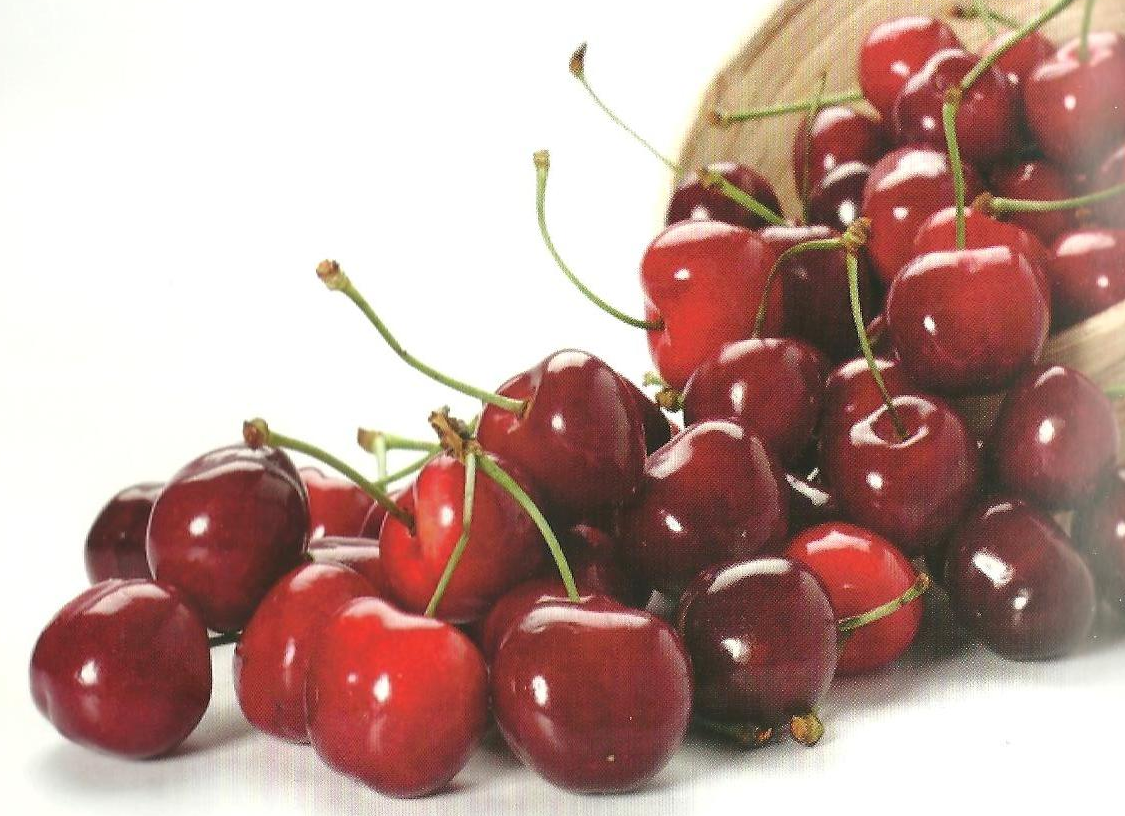 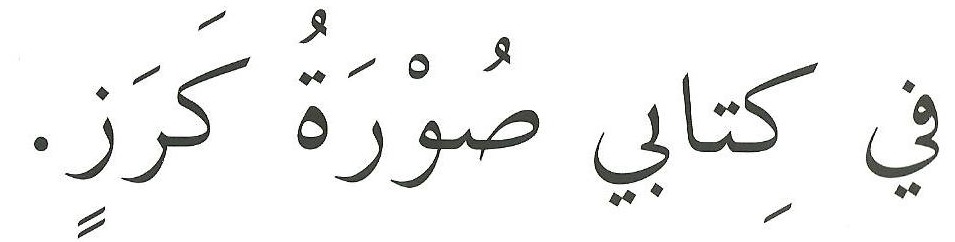